Мини –музей«Мир игрушек»
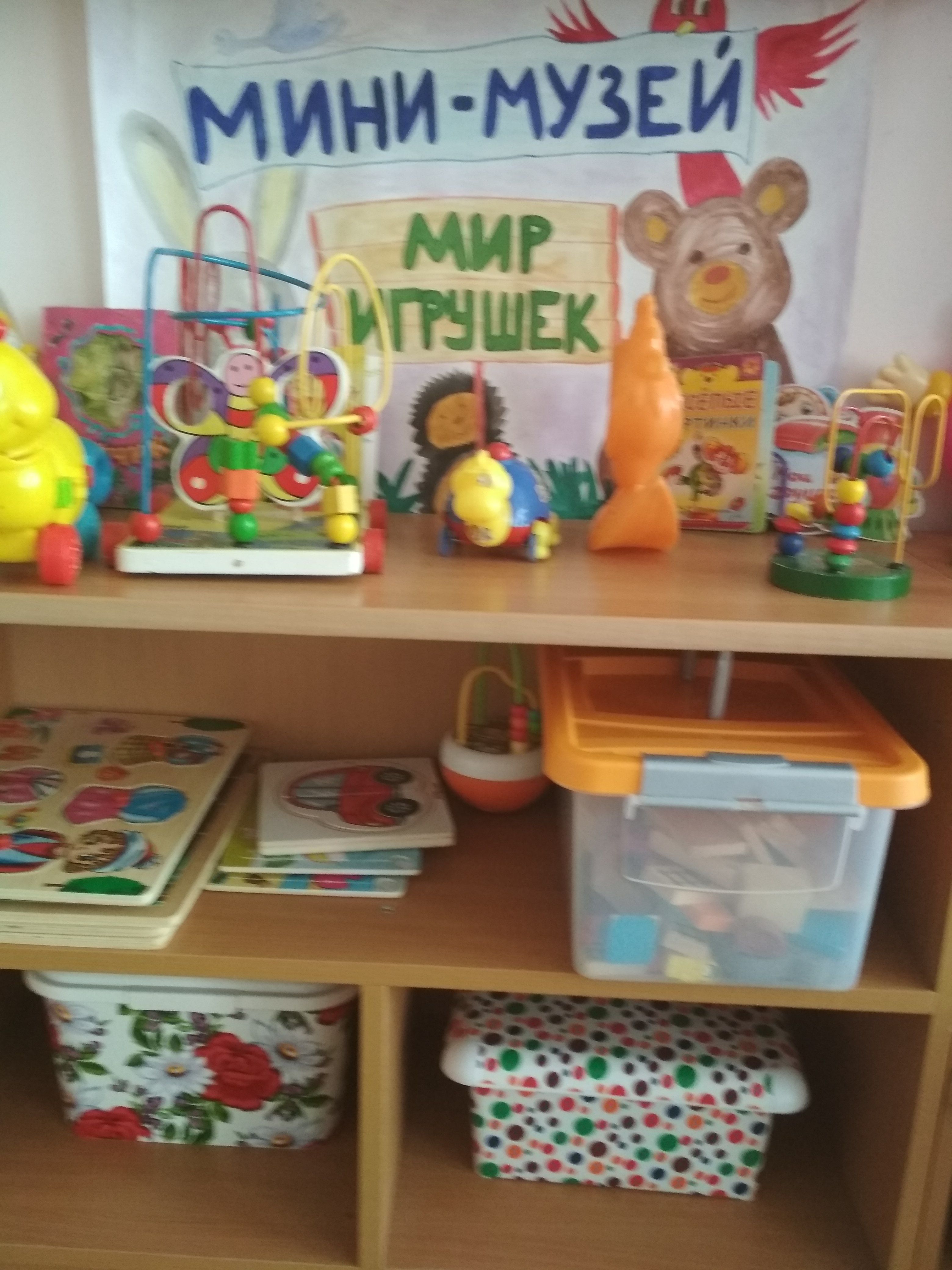 2 младшая группа №1 
Составили воспитатели Е.В. Лагутина
Игрушка - это "неизменный спутник детства, друг  ребёнка, главное действующее лицо в его играх.  Игрушка пробуждает мысль, давая широкие возможности для проявления знаний об окружающей действительности»
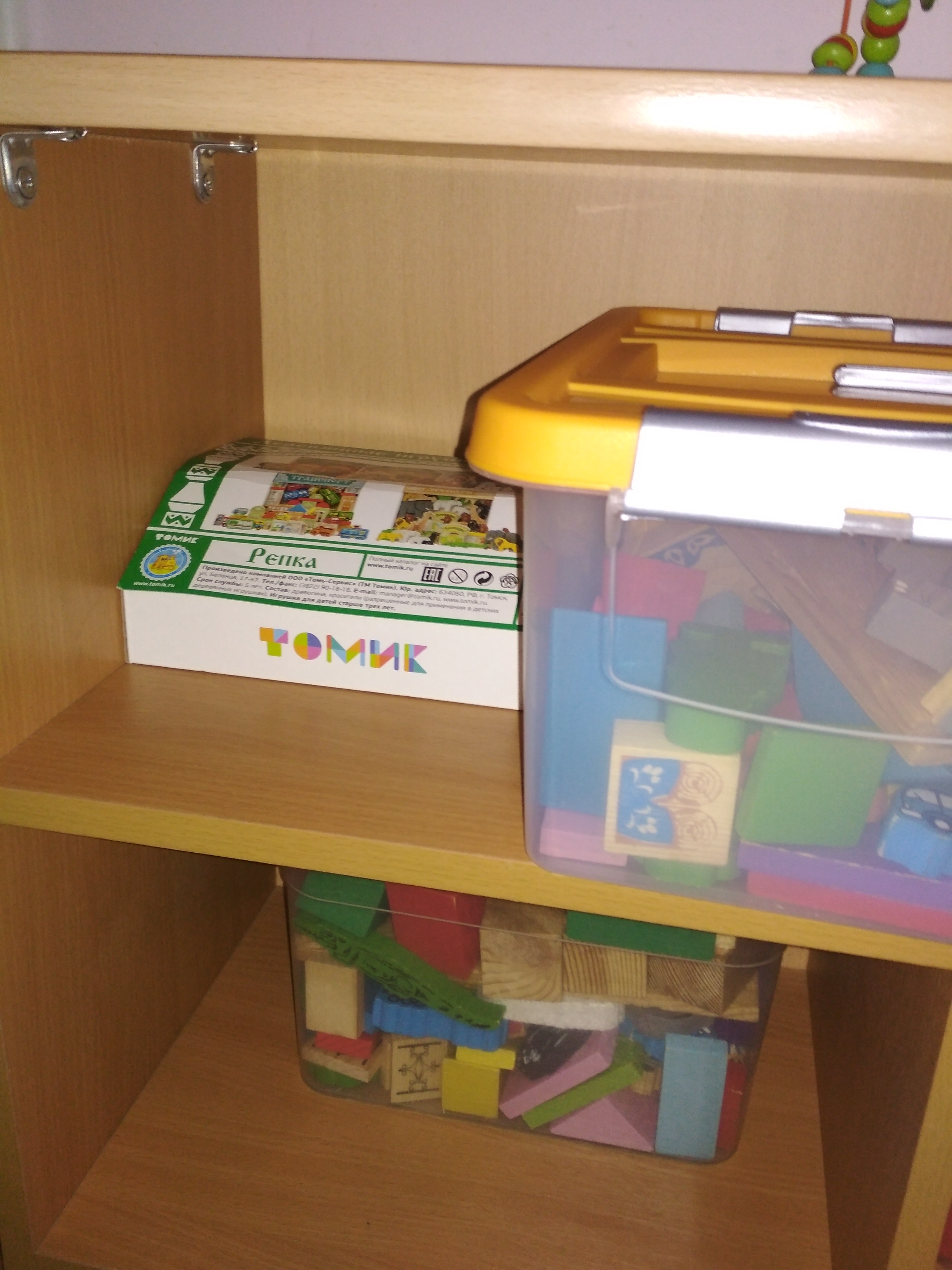 Интеллектуальное развитие детей средствами музейной педагогики – новое и весьма успешное направление работы в дошкольном образовании. Поэтому мы в нашем музее постарались собрать те экспонаты, которые будут доступны и понятны детям с младшего дошкольного возраста. Экспонатами музея стали не только современные игрушки, но и игрушки, советской эпохи, которыми играли бабушки и мамы наших воспитанников
Целью создания музея игрушек было познакомить детей с историей игрушки, откуда она появилась, из чего изготавливалась.. Задачами музея являются:•	Дать представления об игрушке•	Дать элементарное представление об истории возникновения игрушек•	Знакомить детей с материалами, из которых могут быть изготовлены игрушки•	Развивать умение устанавливать причинно-следственные связи, учить делать выводы•	Воспитывать интерес к игрушке, развивать любознательность•	Активизировать совместную деятельность родителей и детей.
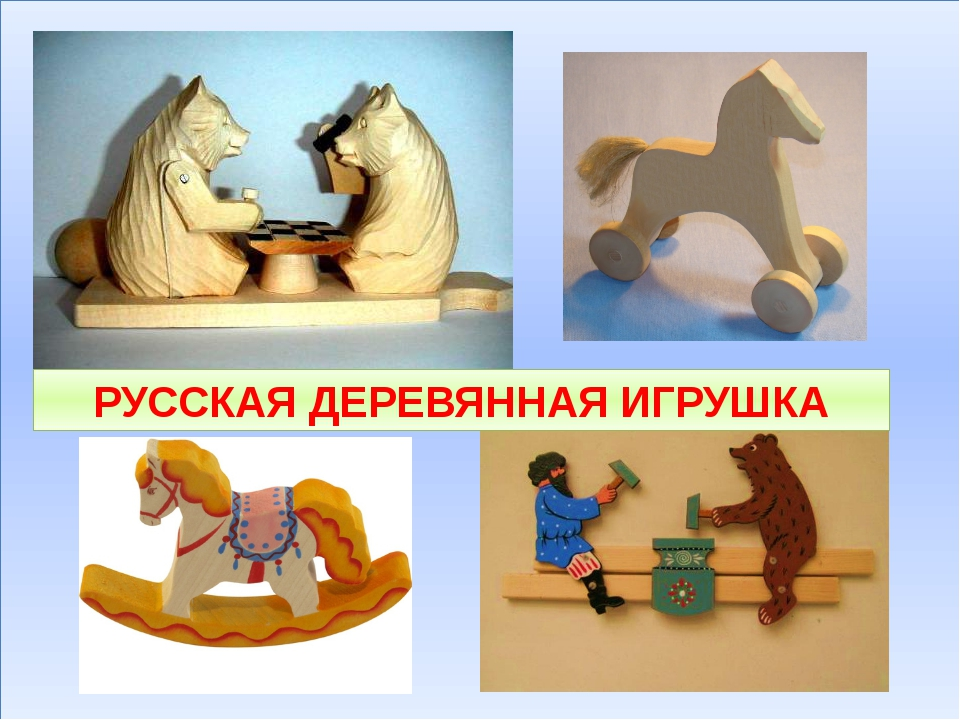 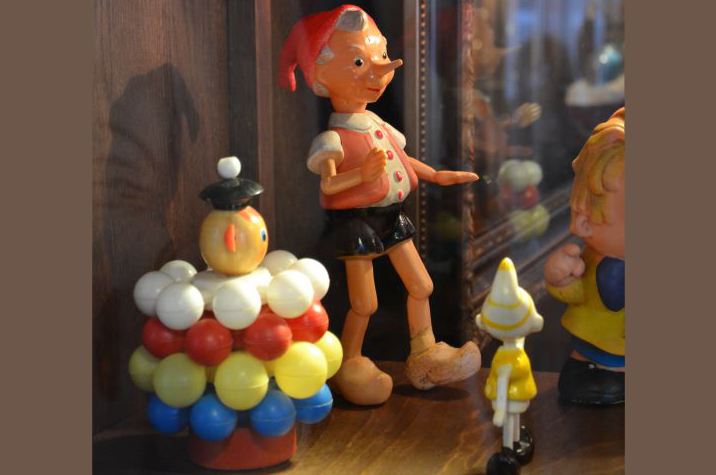 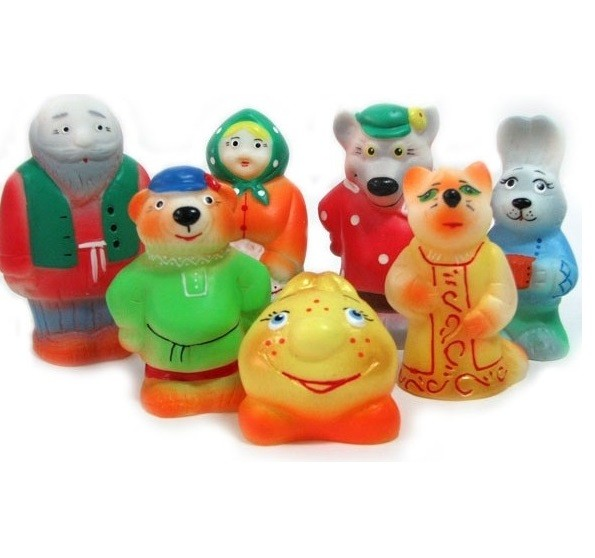 В основу решения этих задач положены следующие принципы:
•	принцип учета возрастных особенностей дошкольников;
•	принцип опоры на интересы ребенка;
•	принцип осуществления взаимодействия воспитателя с детьми при руководящей роли взрослого;
•	принцип наглядности;
•	принцип последовательности;
•	принцип сотрудничества и взаимоуважения.
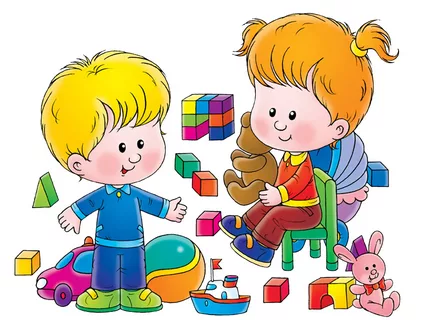 АСПЕКТЫ МУЗЕЙНОЙ ДЕЯТЕЛЬНОСТИ
Всем родителям хочется, чтобы дети выросли отзывчивыми на духовную красоту. Какая радость духовного общения заключена в гармоничном соединении взрослыми своего свободного времени со свободным временем своих детей, своего досуга с их досугом! Но, в отличие от «идеальной», реальная семья в праве рассчитывать сегодня на помощь специалистов в том, чтобы научиться наилучшим образом, объединять свои духовные интересы с интересами детей. Наш опыт показывает, что таким объединяющим средством становится музей
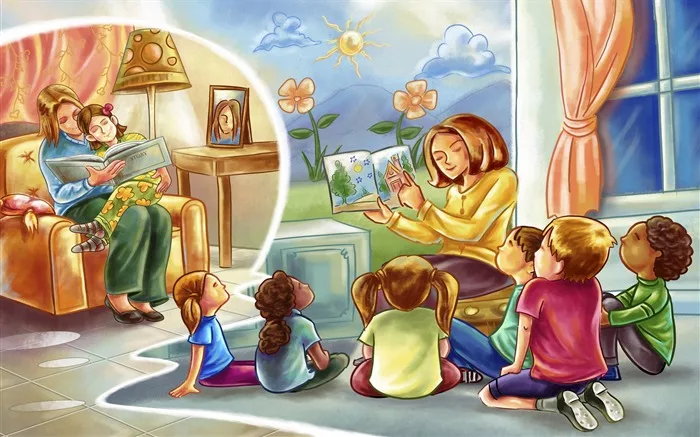 Творчески мыслящий педагог всегда сможет найти такие формы работы с детьми-дошкольниками, которые позволяют заложить хорошую основу гармоничного развития личности ребёнка, расширить его кругозор, сформировать эстетический вкус. При этом расширение кругозора – одна из сложных задач, стоящих перед педагогом. Широкий кругозор не только облегчает процесс познания, но и активизирует мыслительные процессы, воображение, фантазию, а также развивает творческое отношение к миру. Ни кругозор, ни эстетический вкус не являются врождёнными качествами человека, они складываются и развиваются в процессе воспитания, под влиянием той среды, в которой растёт ребёнок, а также целенаправленной работы педагогов и родителей.
В условиях детского сада невозможно создать экспозиции, соответствующие требованиям музейного дела. Поэтому музеи в детском саду называют «мини-музеями». Часть слова «мини-» в нашем случае отражает и возраст детей, для которых они предназначены, и размеры экспозиции, и определенную ограниченность тематики.
Важная особенность мини-музеев — участие в их создании детей и родителей. Дошкольники чувствуют свою причастность к мини-музею. Они могут: участвовать в обсуждении его тематики, приносить из дома экспонаты.
В настоящих музеях трогать ничего нельзя, а вот в мини-музеях не только можно, но и нужно! Их можно посещать каждый день, самому менять, переставлять экспонаты, брать их в руки и рассматривать. В обычном музее ребенок — лишь пассивный созерцатель, а здесь он — соавтор, творец экспозиции. Каждый мини-музей — результат общения, совместной работы воспитателя, детей и их семей. Содержание, оформление и назначение мини-музея обязательно должны отражать специфику возраста детей данной группы.
Мини-музеи постоянно пополняются новыми экспонатами.
Мини-музей предназначен для формирования первичных представлений о музеях, для познавательного развития детей, развития художественных, изобразительных, игровых навыков. 
Формы деятельности:
•	фондовая;
•	поисковая;
•	научная;
•	экспозиционная;
•	познавательная.
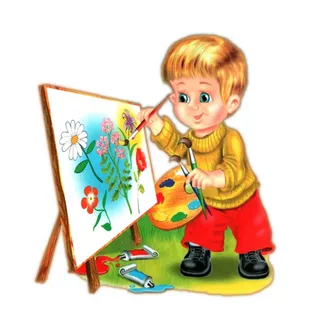 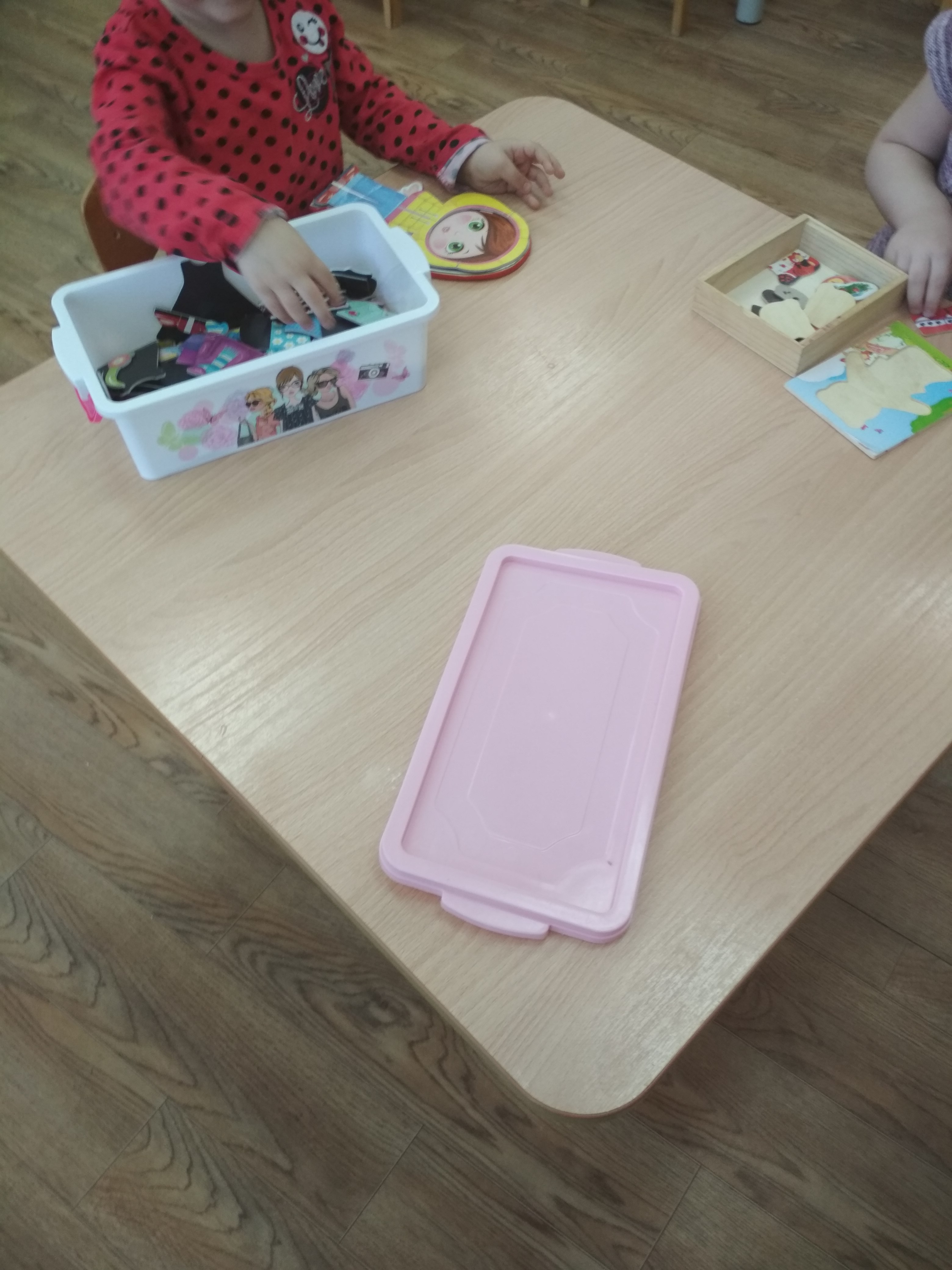 Наша задача – воспитать детей так, чтобы они жили в мире с нашими игрушками. Дать представление об игрушке. Воспитывать интерес к игрушки, развивать любознательность.
Оформление мини-музея: 
Музейные экспонаты собраны в соответствии с возрастом детей. Коллекции мини-музея располагаются на полках стенки в групповой комнате. Например, коллекции игрушек  располагаются на нижней полке стенки, поэтому всегда доступны для детских игр. Представлена детская литература, подборки картинок о игрушках, «История игрушек».
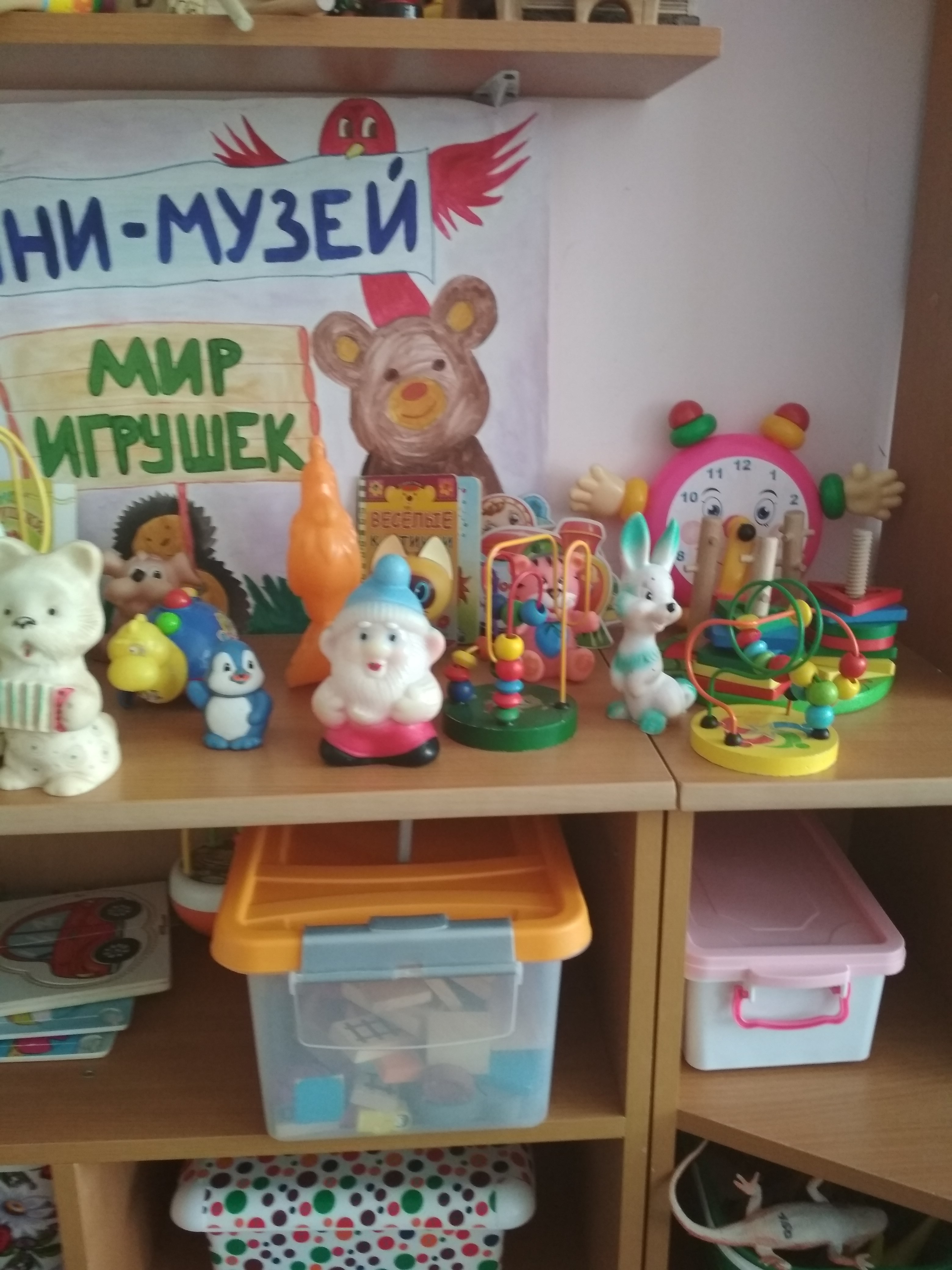 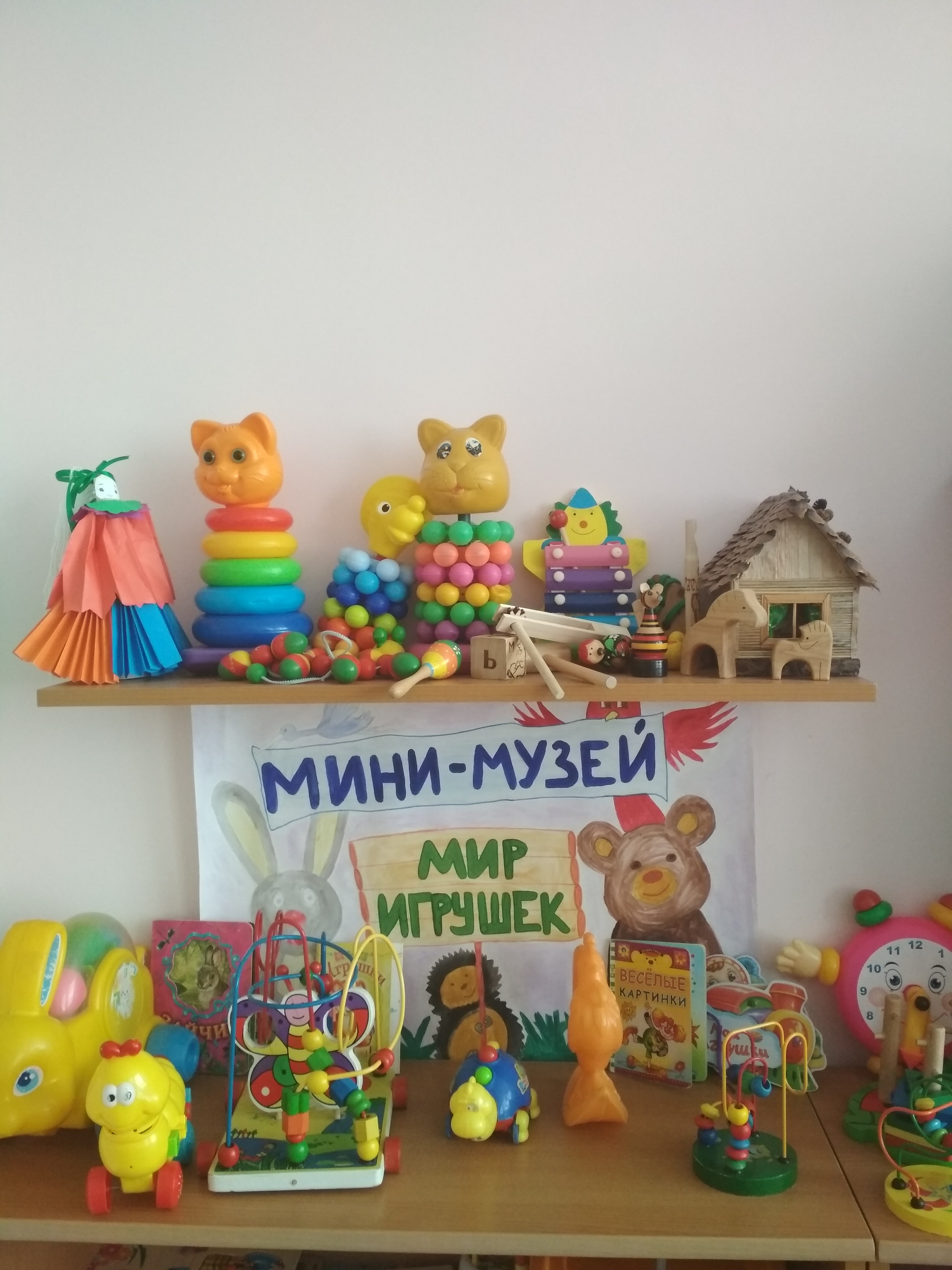 ПЛАН РАБОТЫ ПО СОЗДАНИЮ МИНИ-МУЗЕЯ
Разделы мини-музея, особенности использования:
«Деревянные  игрушки»,
«Резиновые игрушки»,
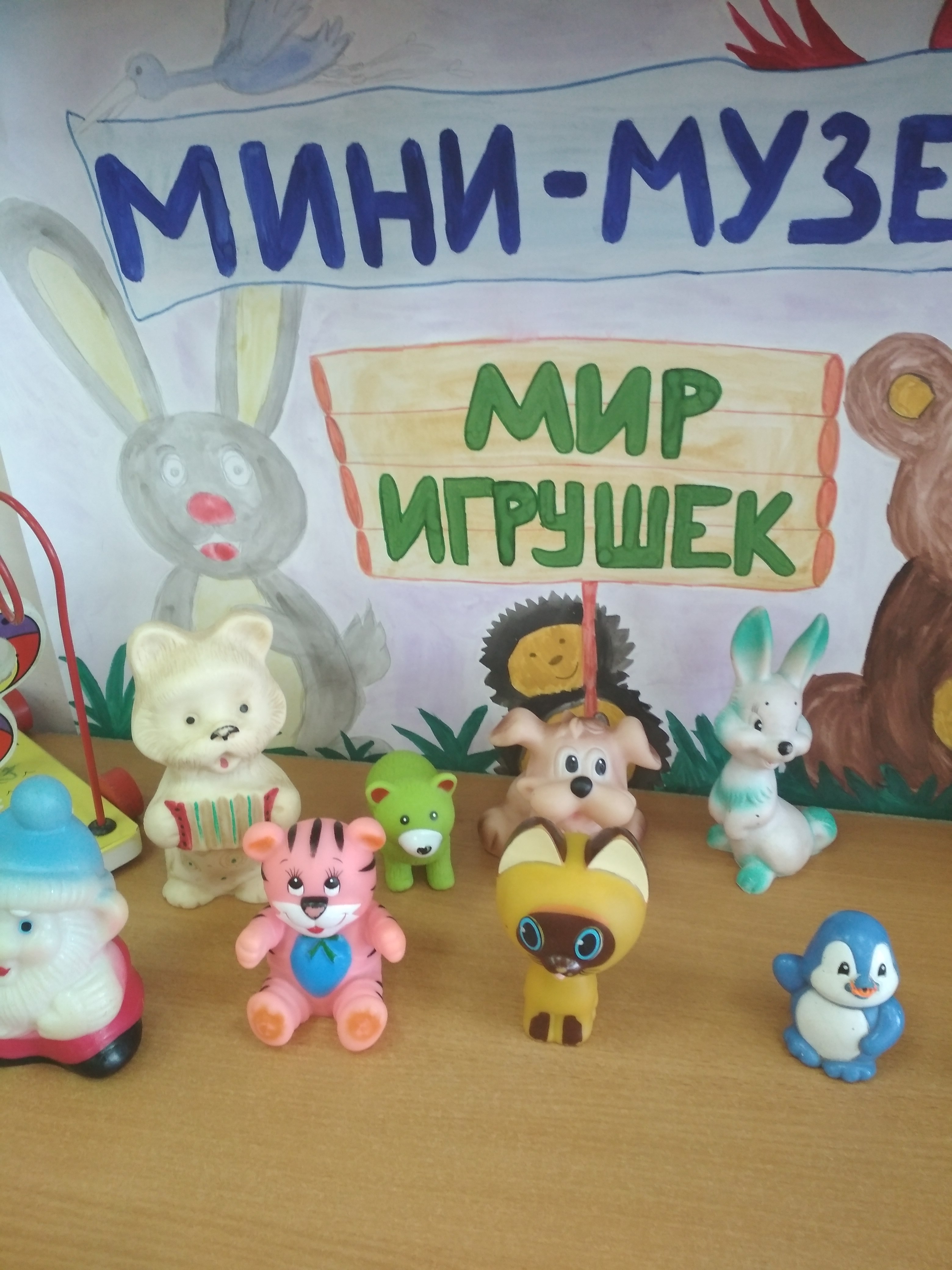 «Библиотека»
Здесь собраны загадки, стихи и авторские произведения о игрушках, которые могут быть использованы как в непосредственно образовательной деятельности, так и в самостоятельной игровой деятельности детей.
«Пластмассовые игрушки».
«Игротека»Игры и атрибуты для игр расположены на низкой полке. Дети могут использовать их самостоятельно в процессе самостоятельной игровой деятельности или вместе с педагогом в процессе непосредственно образовательной деятельности.
ПЕРСПЕКТИВА РАЗВИТИЯ МИНИ-МУЗЕЯ
•	Подбор коллекций детских мультфильмов, детских художественных фильмов, научно-познавательных фильмов о игрушках.
•	Проведение экскурсий для других групп детского сада.
•	Написание книжек-малышек или большой книги о своих игрушках.
На базе мини-музея или с использованием его коллекций можно проводить образовательную деятельность по разным видам деятельности.
Художественная литература.
Продолжать приучать детей внимательно слушать сказки, рассказы, стихотворения. Помогать детям, используя разные приемы и педагогические ситуации, правильно воспринимать содержание произведения, сопереживать его героям. Зачитывать по просьбе ребенка понравившийся отрывок из сказки, рассказа, стихотворения, помогая становлению личностного отношения к произведению. Поддерживать внимание и интерес к слову в литературном произведении. Продолжать работу по формированию интереса к книге. Предлагать вниманию детей иллюстрированные издания знакомых произведений. Объяснять, как важны в книге рисунки; показывать, как много интересного можно узнать, внимательно рассматривая книжные иллюстрации. Познакомить с книжками, оформленными Ю. Васнецовым, Е. Рачевым, Е. Чарушиным.
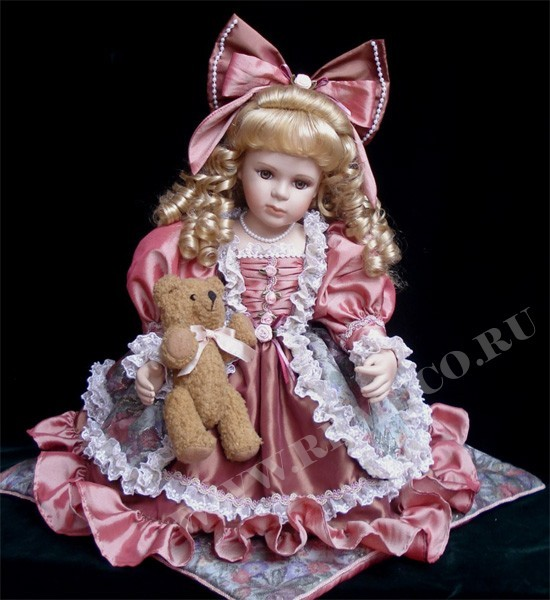 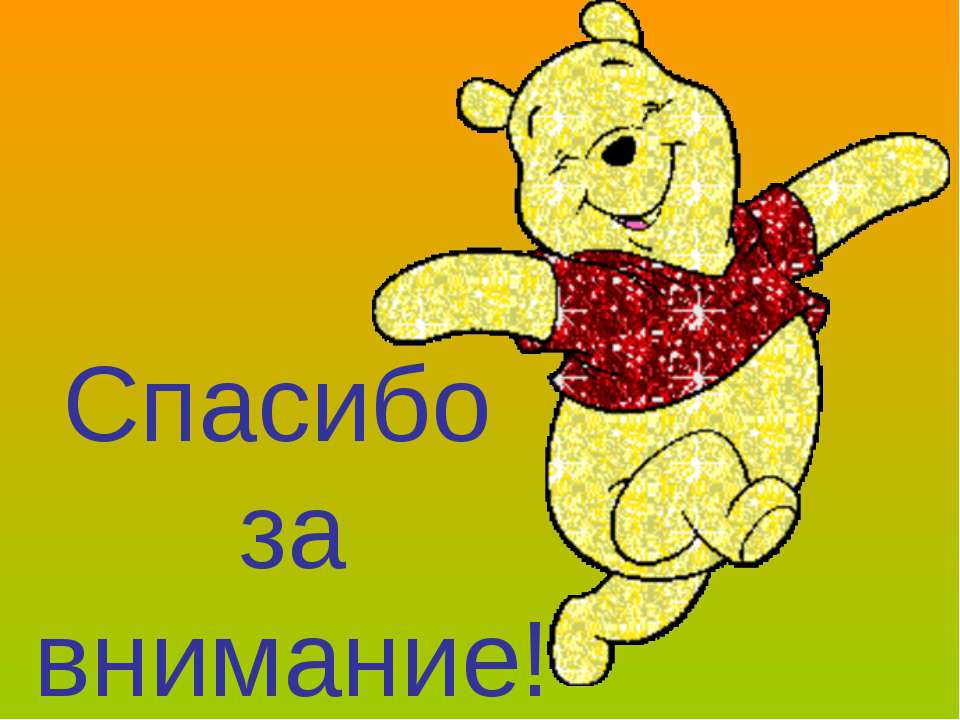